Проект  по нравственно-патриотическому воспитанию
2013 -2014 учебный год

                                                  
 Воспитатели: 
Киндерская Л.В.,  Дарьина О.Л.
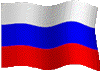 Тема проекта: « Родной свой край люби и знай!»
«Человеку ни как нельзя жить без родины, 
как нельзя жить без сердца».
                                                         
 К. Паустовский
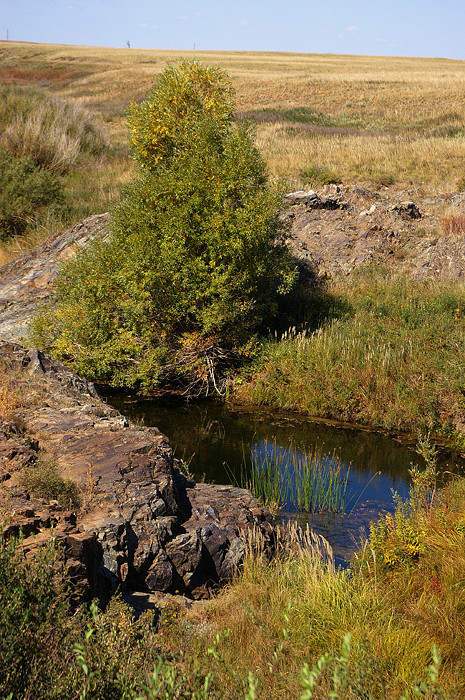 Родина, Отечество… В корнях этих слов близкие  каждому образы: мать и отец, те, кто даёт жизнь новому существу. Воспитание чувства патриотизма  у дошкольников- процесс сложный и длительный. Любовь к близким людям, к детскому саду, к родному городу и к родной стране играют огромную роль в становлении личности ребёнка.
Цель проекта:
Воспитание гражданских чувств, чувства любви к Родине, родному краю, развитие способностей к практическому и умственному экспериментированию, речевому планированию, логическим операциям.
Задачи:
Дать знания  детям о родном городе : история, символика, достопримечательности, промышленные объекты, их вред и польза. Экологическая ситуация в городе. Познакомить с именами тех кто основал и прославил город.
Воспитывать любовь к родному городу, краю, умение видеть прекрасное, гордиться им.
Формировать экологическую культуру у детей и их родителей, желание принимать участие в проведении мероприятий по охране окружающей среды.
Вид проекта: познавательный
Участники: дети подготовительной группы, родители воспитанников, педагоги группы, музыкальный руководитель.
Сроки реализации: в течение года.
Основной раздел программы: познавательное развитие.
Методы проекта
1.Наблюдение2.Совместные игры3.Познавательные игровые занятия4.Беседы5.Экскурсии
Организационно -  практический этап: проведение цикла познавательных занятий и бесед, на темы:
« Город Ясный –прошлое и настоящее»
« Моя Родина – Оренбургскй  край!»,  «Что в нашем городе создано для детей»  и др.
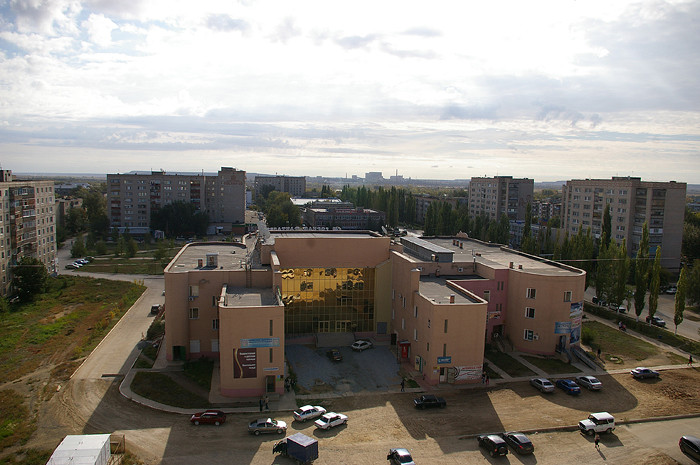 [Speaker Notes: « Ты вспоминаешь не страну большую, которую изъездил и узнал. Ты вспоминаешь  Родину такую, какой её ты в детстве увидал» И действительно, как не велика наша страна, человек связывает своё чувство любви к ней с теми местами, где он родился, вырос; с улицей по которой он ходил и не раз; с двором, где посадил первое деревце.]
Занятие по экологии «Земля наш общий дом»
В тесном контакте с родителями были собраны материалы и оформлены альбомы :«Мы первые» - о космосе и его покорителях,  «Ясный» -  открытки о родном городе, о городах области и страны.
В конкурсе совместного рисунка «Мой любимый город» приняли участие все семьи. Рисунки получились яркие и эмоционально окрашенные.
Укреплению детско-родительских отношений способствовало проведение утренников, посвященных мамам и бабушкам,    а также праздника для пап  и дедушек  ко дню «Защитника отечества»
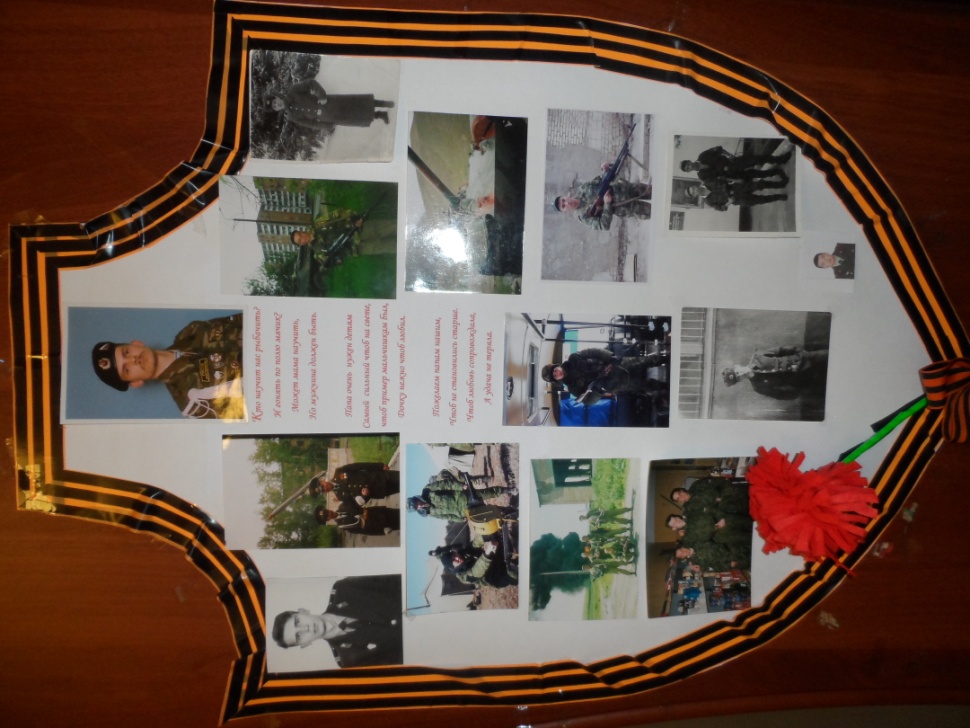 Проводились экскурсии в микрорайоне детского сада, к мемориалу памяти. Большой интерес у детей вызвало посещение музея,  где они ознакомились с историей становления и  развития нашего города. Интересными  и познавательными были встречи с работниками библиотеки.
В процессе ознакомления детей с Родиной, большое внимание уделялось воспитанию гордости за героическое прошлое нашей страны.   К празднованию 9 мая планируется провести конкурс чтецов  на тему «Этих дней не смолкнет слава», оформить мини -  библиотеку «Рассказы, повести, стихи о «Великой Отечественной войне».
Завершающим этапом проекта планируется совместное написание книги «Я за мир на всей планете», которая будет состоять из детских рисунков фотографий, и высказываний
РезультатыВходе реализации проекта мы пришли к выводу, что подобные занятия, игры, продуктивная деятельность объединяют детей общими впечатлениями, эмоциями, способствуют формированию коллективных взаимоотношений. Мы надеемся, что проводимая работа поможет детям испытывать любовь и привязанность к родному дому, семье, городу, краю; гордость и уважение за свою нацию, культуру, язык, традиции, гордиться своим народом, его достижениями. Дети будут знать имена тех, кто основал и прославил наш город, научит любоваться природой, бережно относиться к ней.